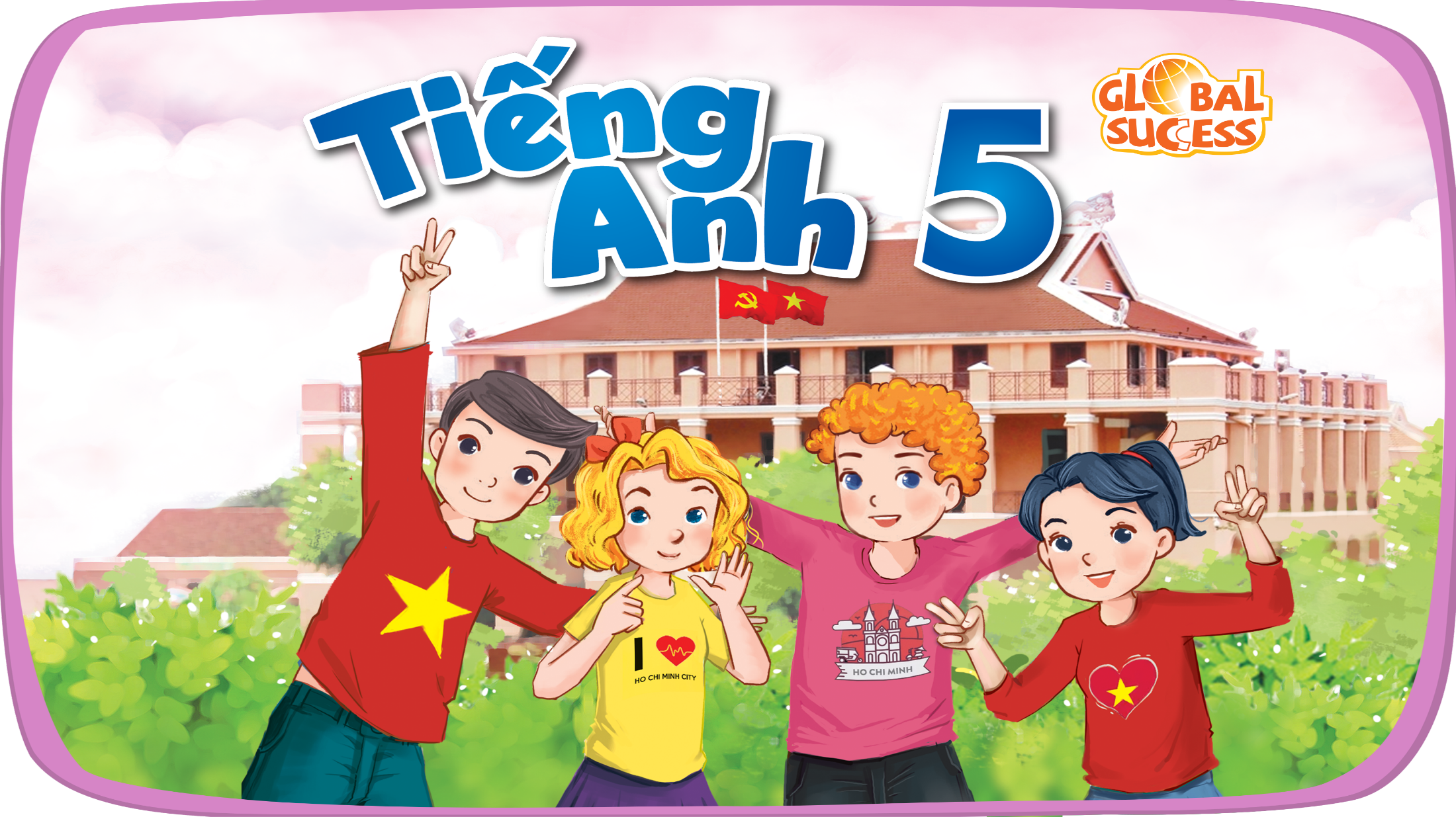 Unit 16 Seasons and the weather
Lesson 1 - Period 2
Table of contents
Warm-up and Review
01
Listen and number.
02
03
Read and complete.
Let’s sing.
04
Fun corner and Wrap-up
05
01
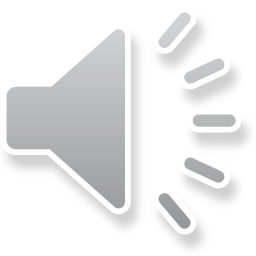 Warm-up and Review
How’s the weather 
in Ha Noi in ____?
It’s ____.
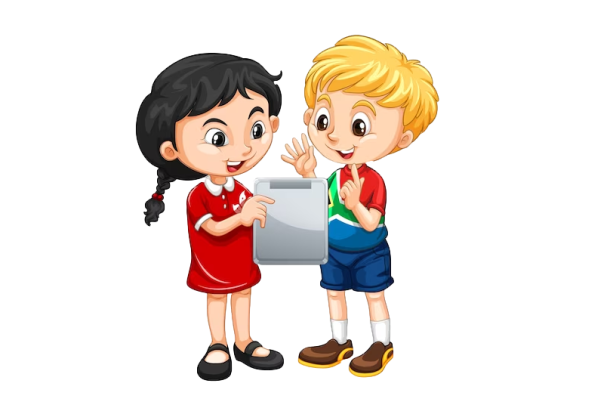 6
Multiple choice
Game
B
C
A
7
Multiple choice
A: How’s the weather in Ha Noi in ___? 
B: It’s cold.
c. winter
a. spring
b. autumn
8
Multiple choice
A: How’s the weather in Hue in ____? 
B: It’s warm.
a. winter
b. spring
c. summer
9
Multiple choice
A: How’s the weather in Da Nang in ___? 
B: It’s hot.
a. summer
b. autumn
c. winter
10
Multiple choice
A: How’s the weather in Ho Chi Minh in __? 
B: It’s cool.
a. winter
b. summer
a. autumn
11
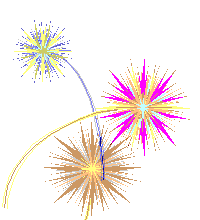 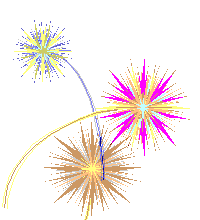 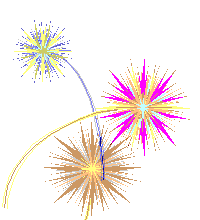 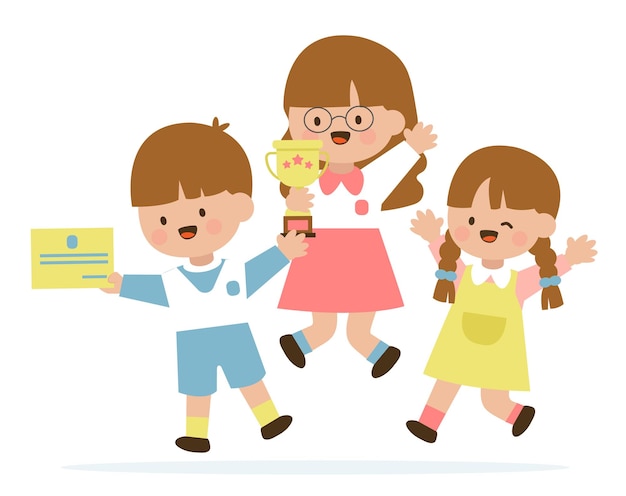 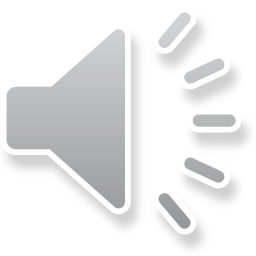 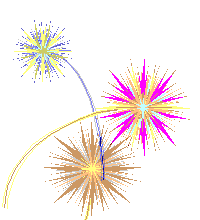 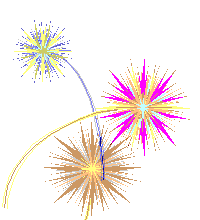 02
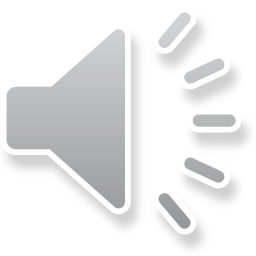 Listen and number.
Look and say.
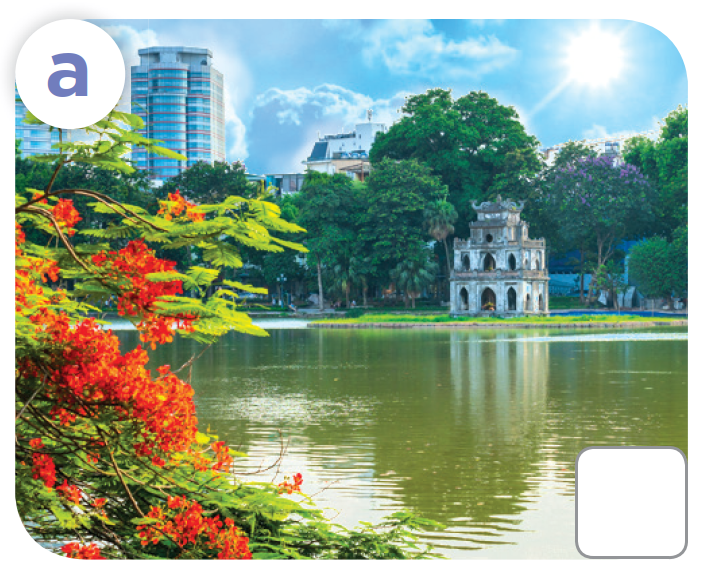 [Speaker Notes: Nháy vào số để nghe lại âm thanh/]
Look and say.
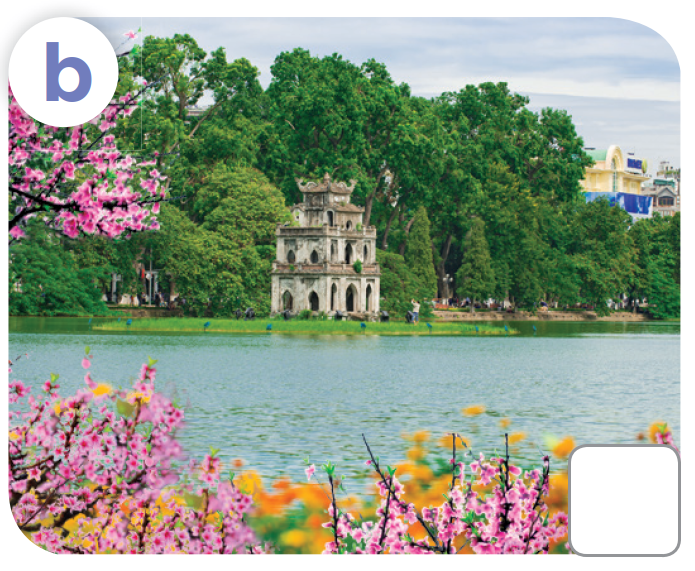 [Speaker Notes: Nháy vào số để nghe lại âm thanh/]
Look and say.
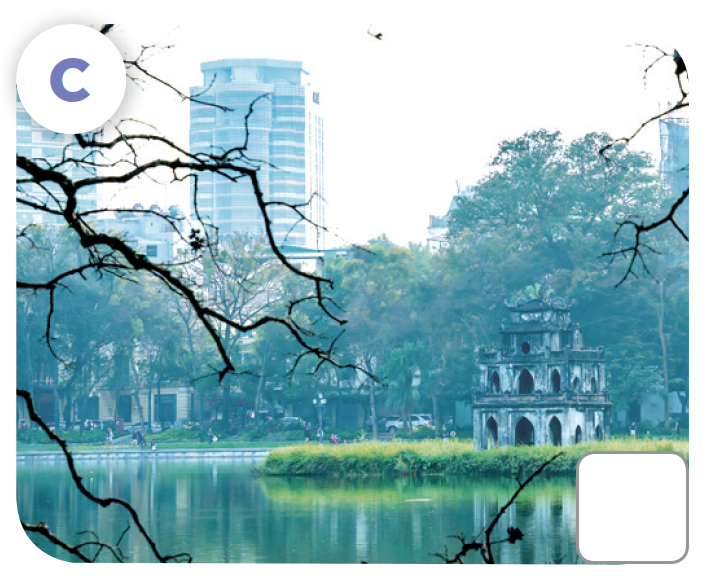 [Speaker Notes: Nháy vào số để nghe lại âm thanh/]
Look and say.
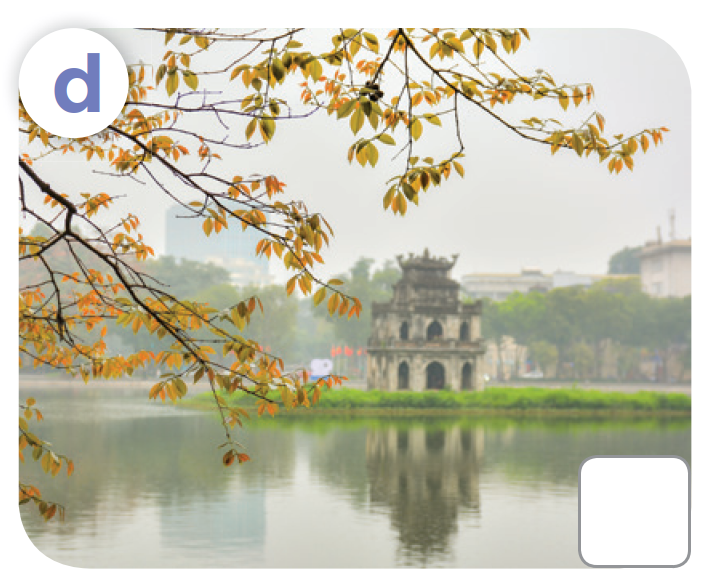 [Speaker Notes: Nháy vào số để nghe lại âm thanh/]
Listen and number.
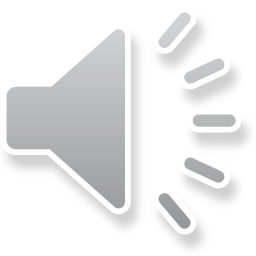 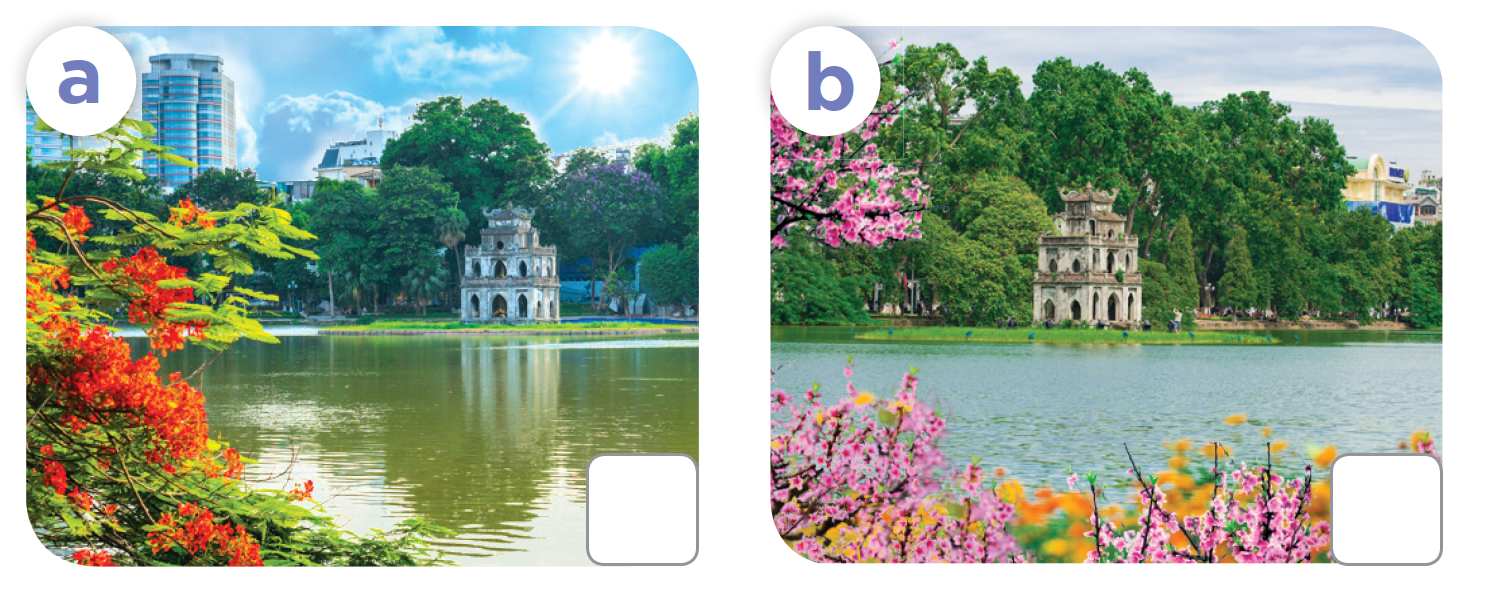 3
1
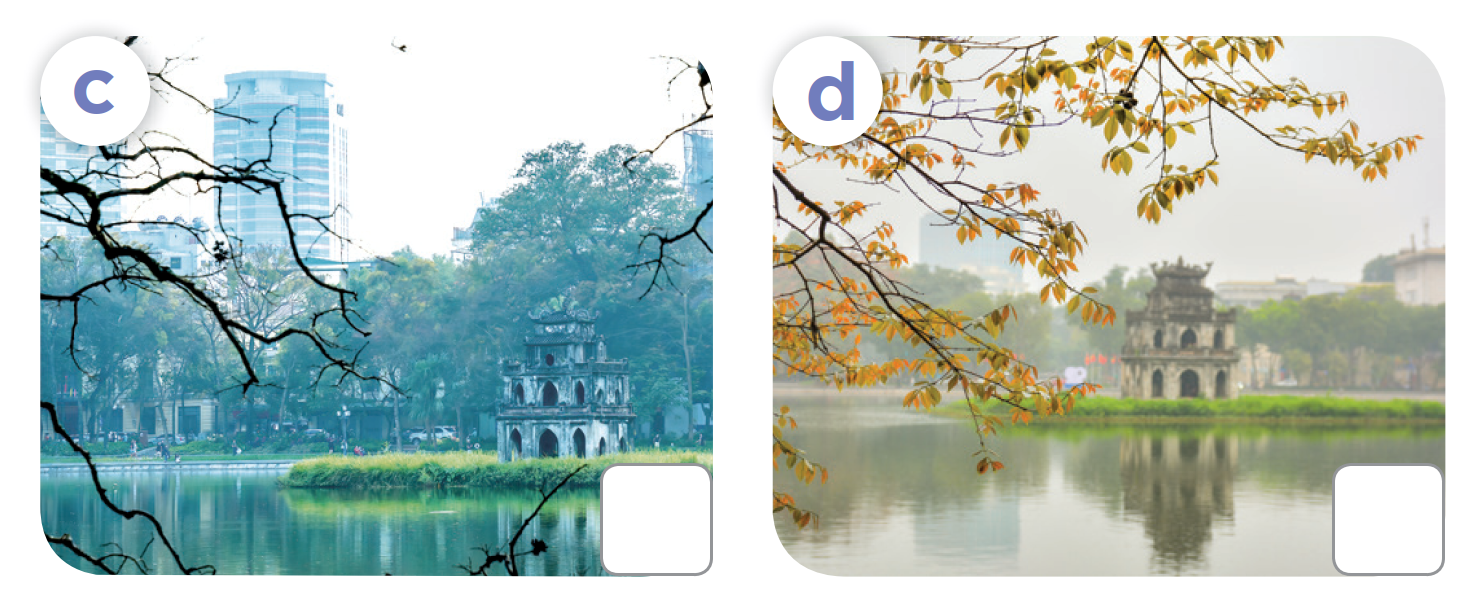 2
4
[Speaker Notes: Nháy vào số để nghe lại âm thanh/]
03
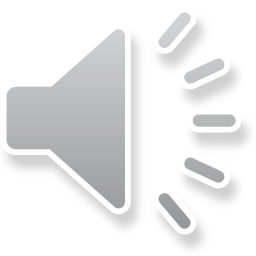 Read and complete.
Read and complete.
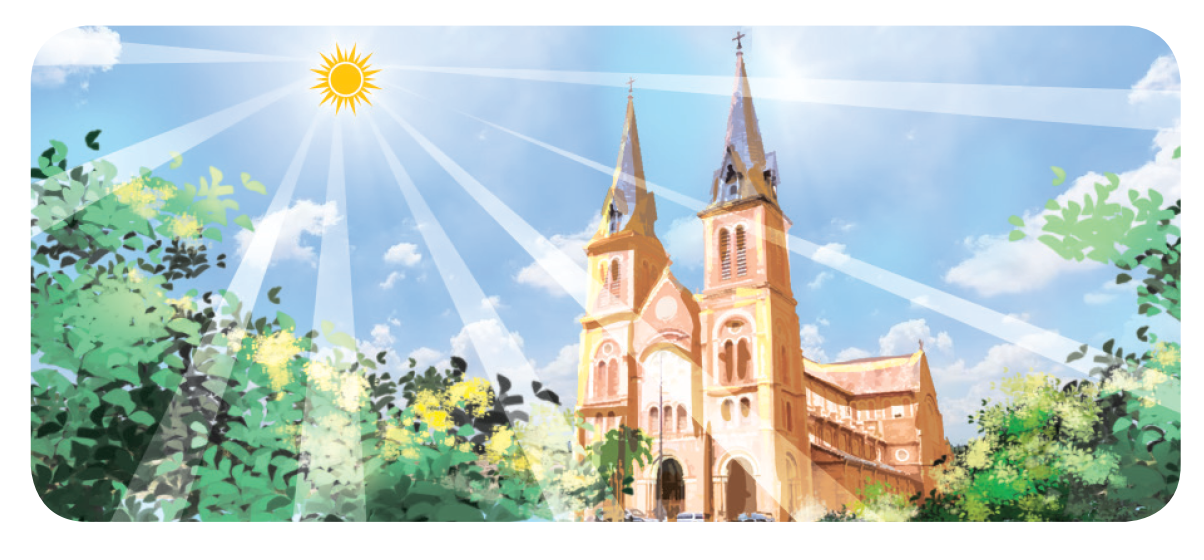 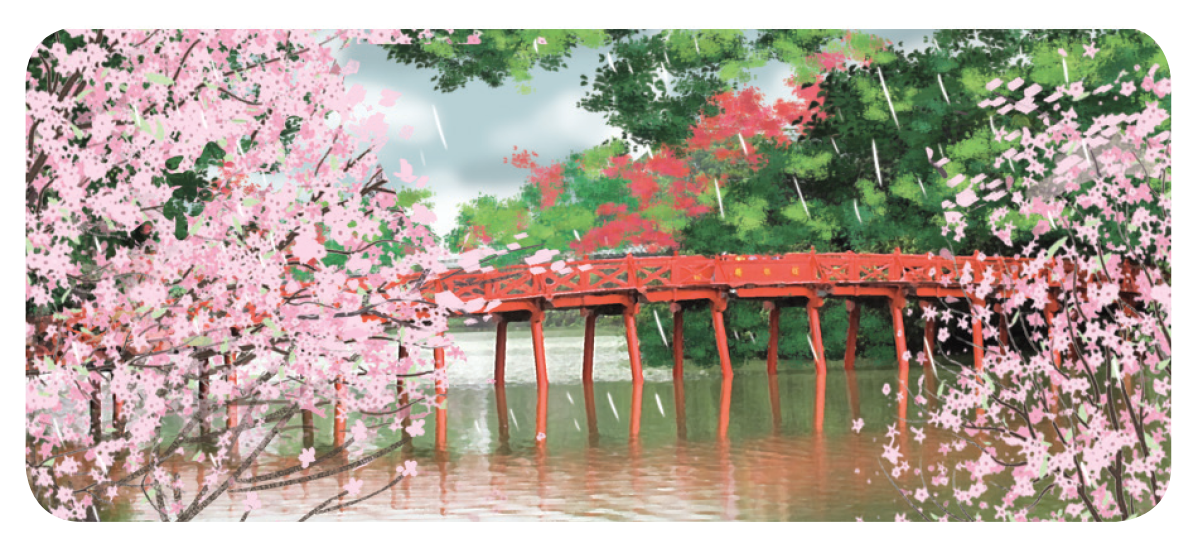 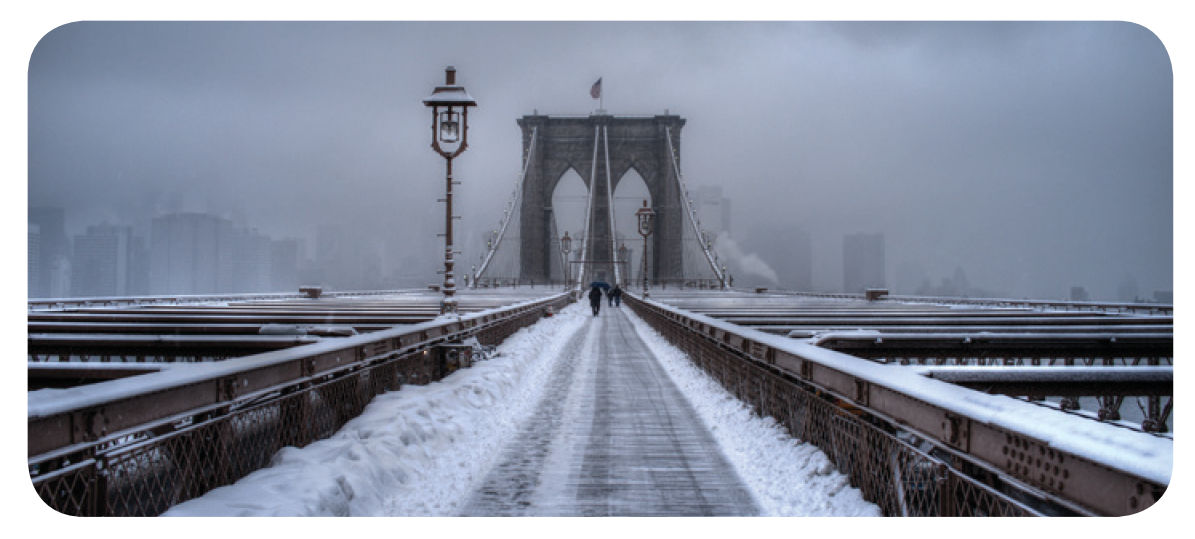 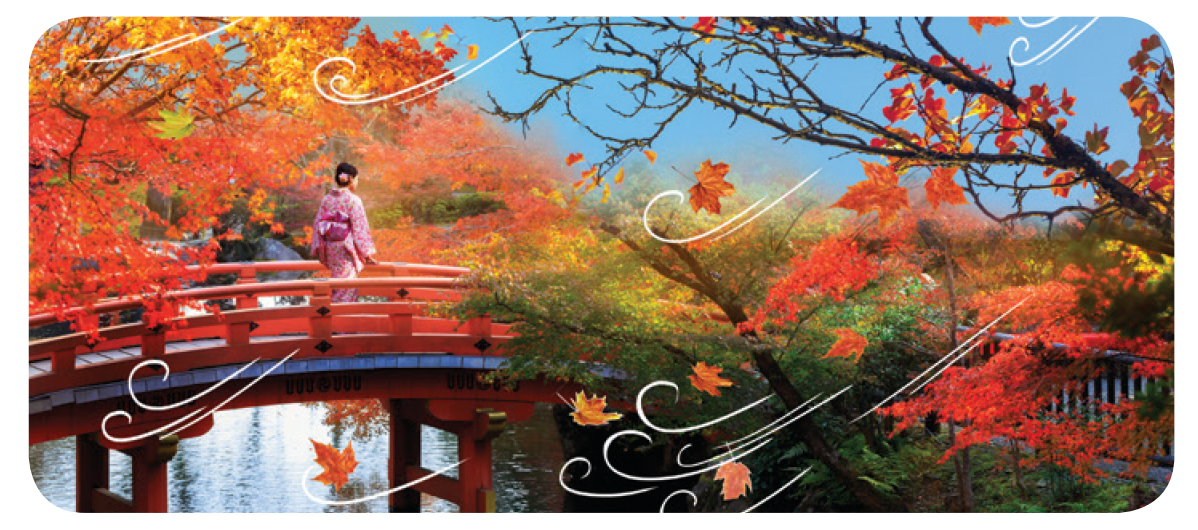 Read and complete.
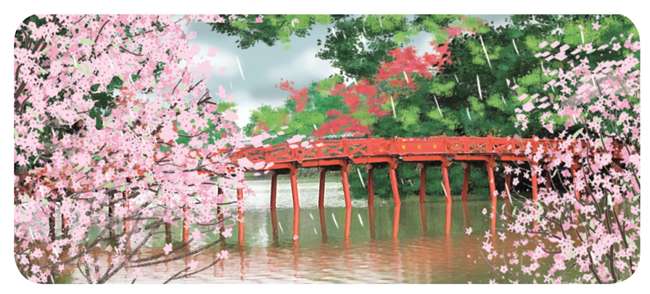 1. A: How’s the weather in Ha Noi _________?
     B: It’s warm and rainy.
Read and complete.
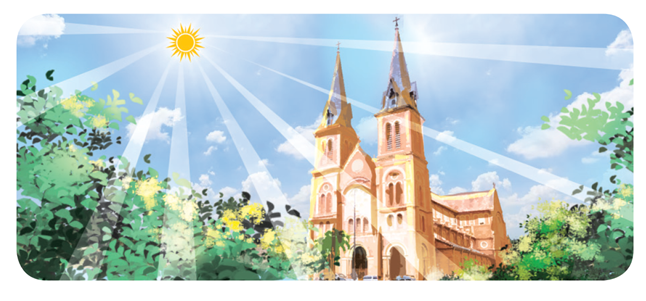 2. A: ____________ in Ho Chi Minh City 
         in the dry season?
     B: It’s hot and sunny.
Read and complete.
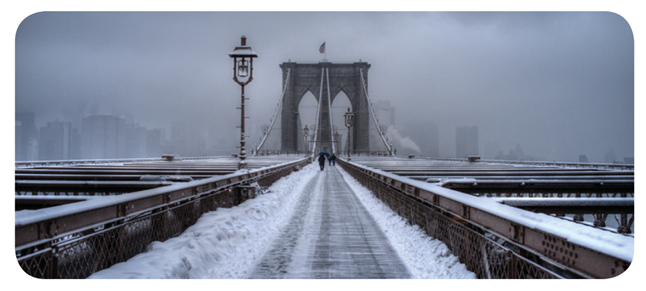 3. A: ___________ in New York in winter?
     B: It’s ________ and snowy.
Read and complete.
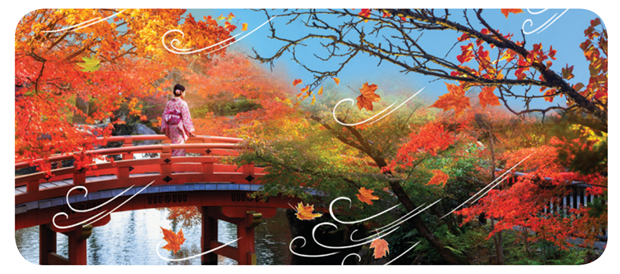 4. A: How’s the weather in Tokyo in _______?
     B: It’s cool and ________.
SWAP YOUR BOOKS AND LET’S CHECK.
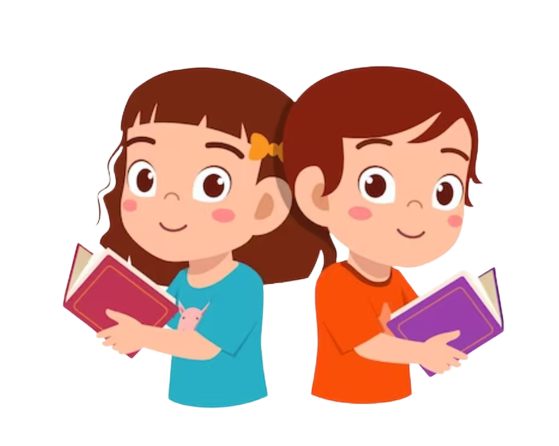 Let’s check.
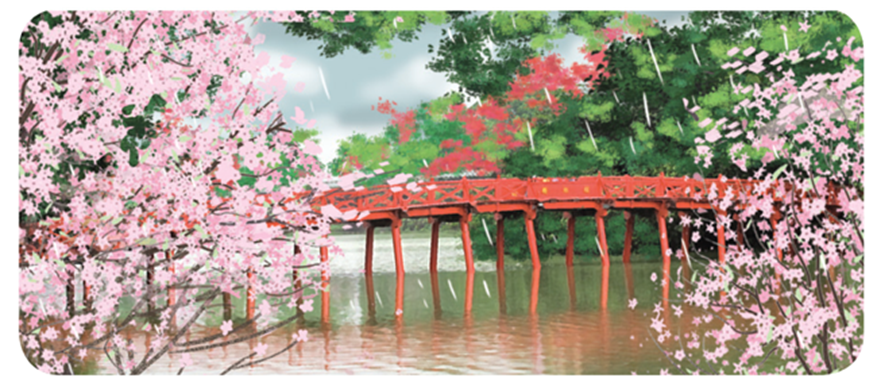 1. A: How’s the weather in Ha Noi ________?
     B: It’s warm and rainy.
in spring
Let’s check.
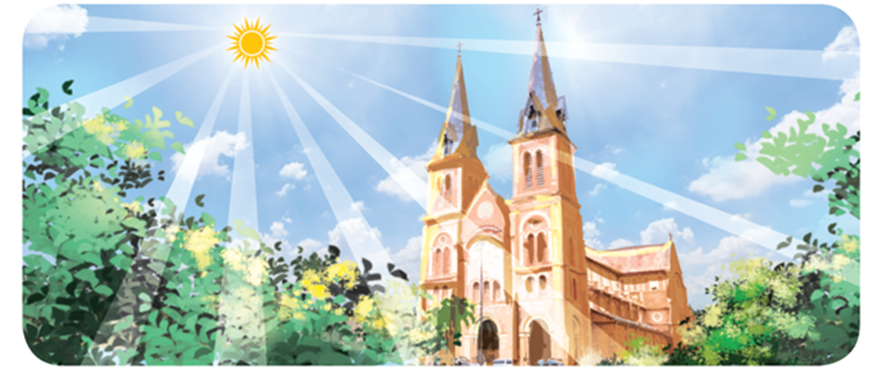 2. A: ________________ in Ho Chi Minh City     in the dry season?
     B: It’s hot and sunny.
How’s the weather
Let’s check.
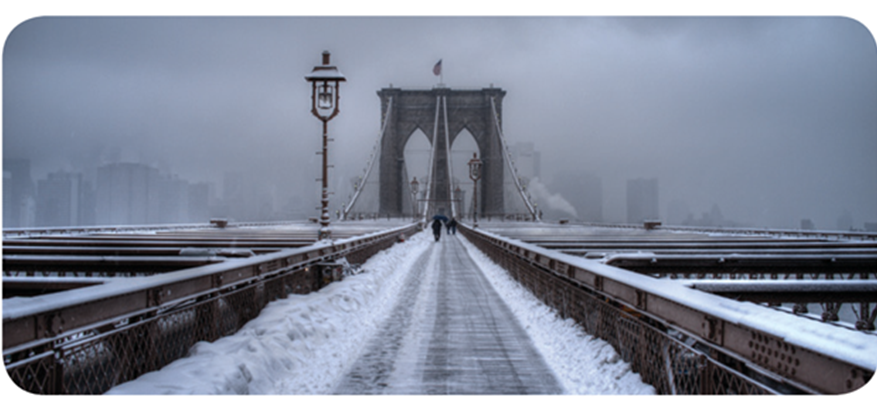 3. A: ________________ in New York in winter?
     B: It’s _____ and snowy.
How’s the weather
cold
Let’s check.
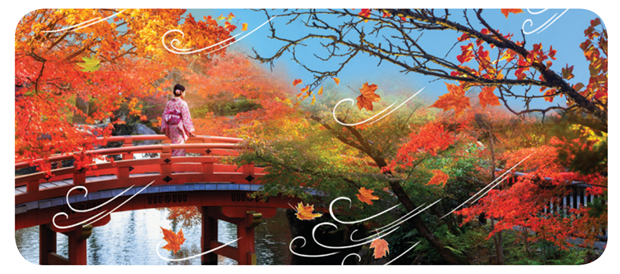 4. A: How’s the weather in Tokyo in ________?
     B: It’s cool and ______.
autumn
windy
How’s the weather 
in _____?
It’s ___.
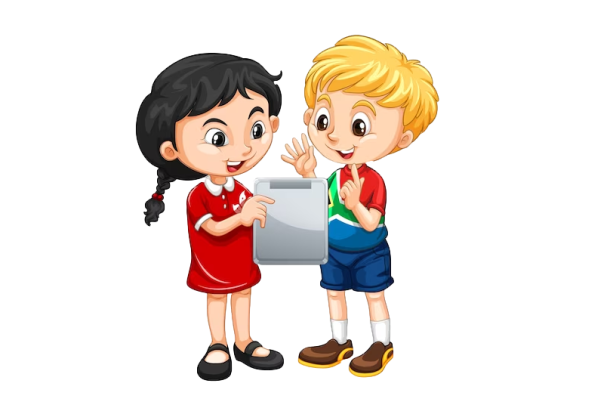 04
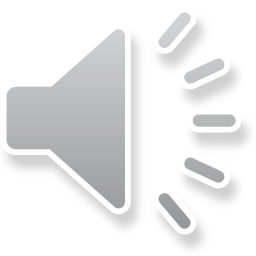 Let’s sing.
Let’s sing.
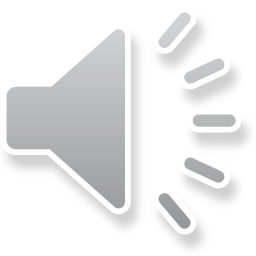 How’s the weather in Ha Noi?
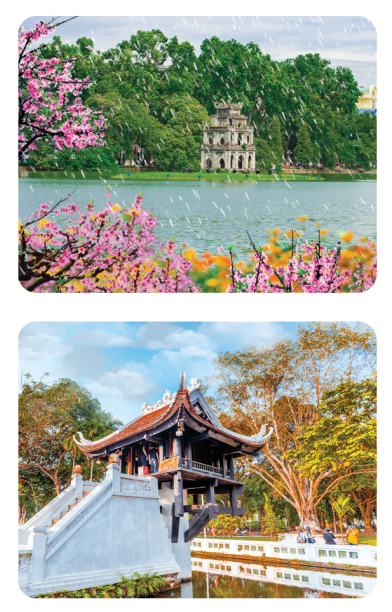 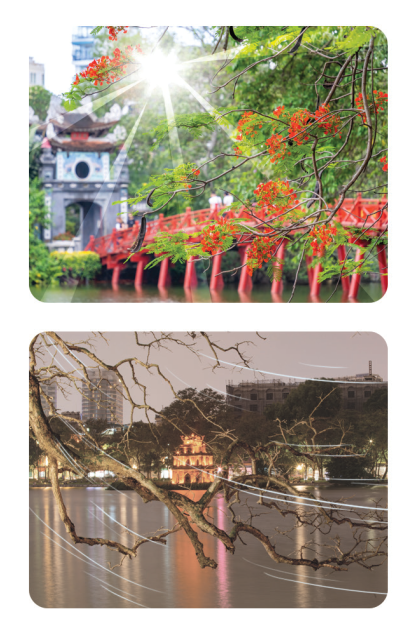 How’s the weather in spring?
It’s warm and rainy.
How’s the weather in summer?
It’s hot and sunny. 
What’s the weather like in autumn?
It’s cool and cloudy. 
What’s the weather like in winter?
It’s cold and dry.
Perform
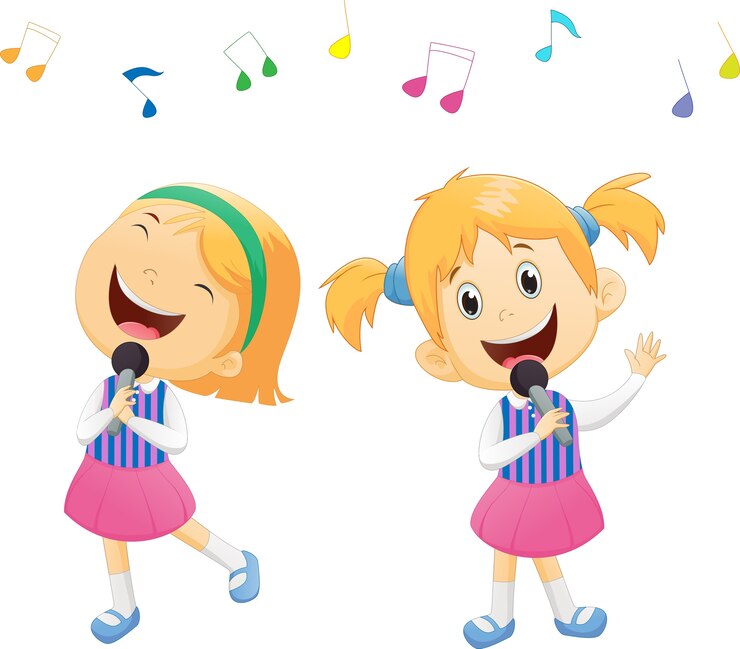 05
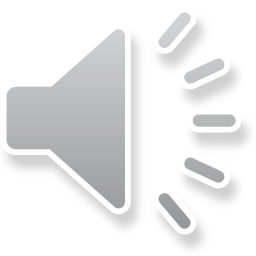 Fun corner and Wrap-up
34
Matching
Game
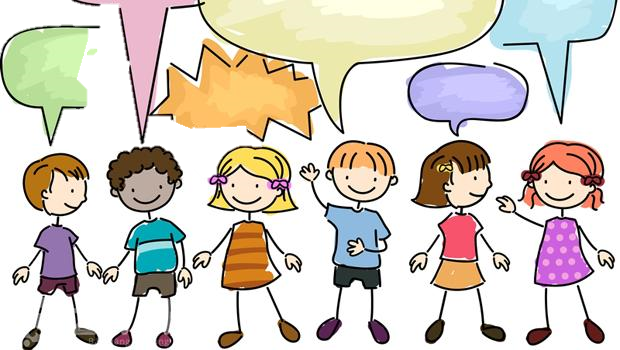 [Speaker Notes: Nháy vào số để nghe lại âm thanh/]
sunny.
the weather
How’s
in summer?
36
It’s hot and
in autumn?
the weather
It’s cool
How’s
and windy.
in winter?
How’s the weather
cold
It’s
and snowy.
and sunny.
the weather
How’s
in spring?
It’s warm
40
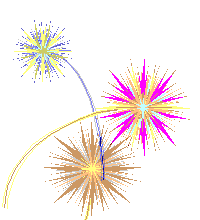 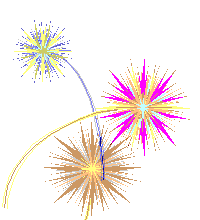 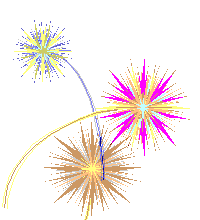 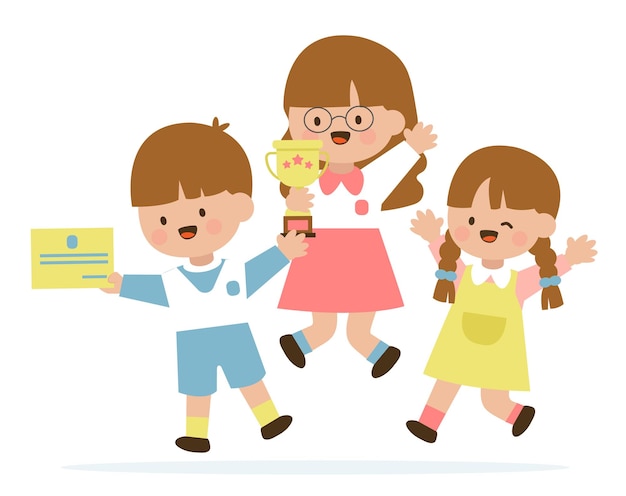 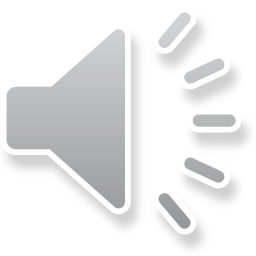 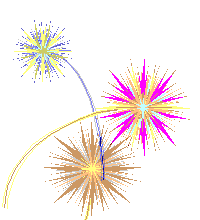 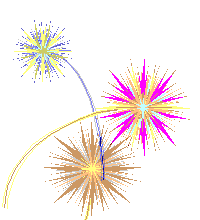 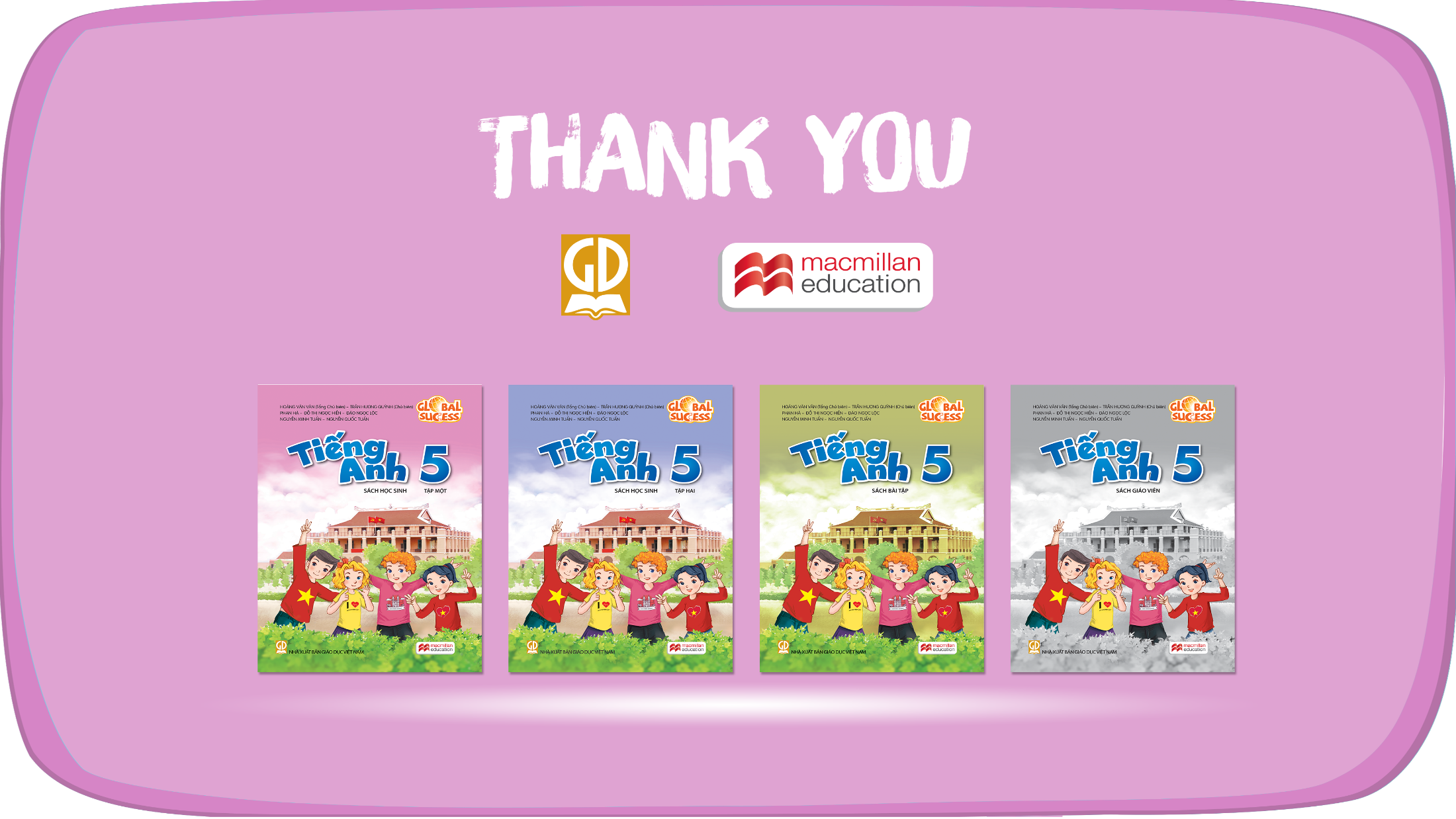 Website: hoclieu.vn
Fanpage: https://www.facebook.com/tienganhglobalsuccess.vn/